Figure 1. (A) Temporal sequence of behavioral events. A monkey was required to capture a target (one of four spots) ...
Cereb Cortex, Volume 15, Issue 7, July 2005, Pages 929–937, https://doi.org/10.1093/cercor/bhh193
The content of this slide may be subject to copyright: please see the slide notes for details.
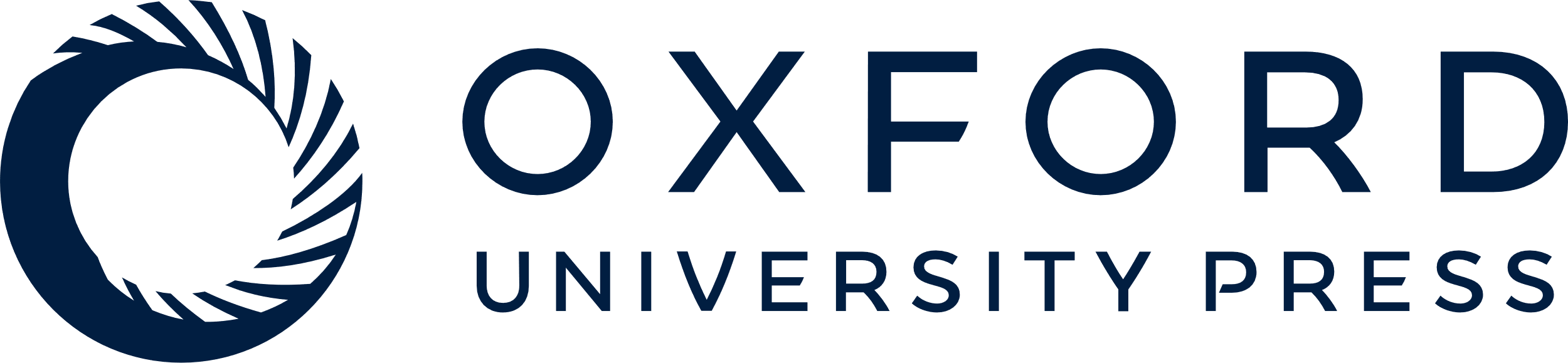 [Speaker Notes: Figure 1. (A) Temporal sequence of behavioral events. A monkey was required to capture a target (one of four spots) with the side of the hand that was cued by means of a spot that appeared on the video image of the animal's hand. (B) Alterations of starting position of the hand movement. The initial hold position of the hand was shifted to the right or left of the normal starting position by a distance that was equal to the distance between the targets that were to be reached. Such a shift in the starting position did not alter movement directions. (C) Cortical map of the recording sites. In the enlarged surface view (left), small dots indicate the points at which microelectrodes entered the brain, and large dots indicate penetration sites at which direction-selective neurons were recorded. The anteroposterior (AP) and mediolateral (ML) axes of the Horsley–Clarke stereotaxic coordinates are shown. Arc, arcuate sulcus; CS, central sulcus.


Unless provided in the caption above, the following copyright applies to the content of this slide: Cerebral Cortex V 15 N 7 © Oxford University Press 2004; all rights reserved]